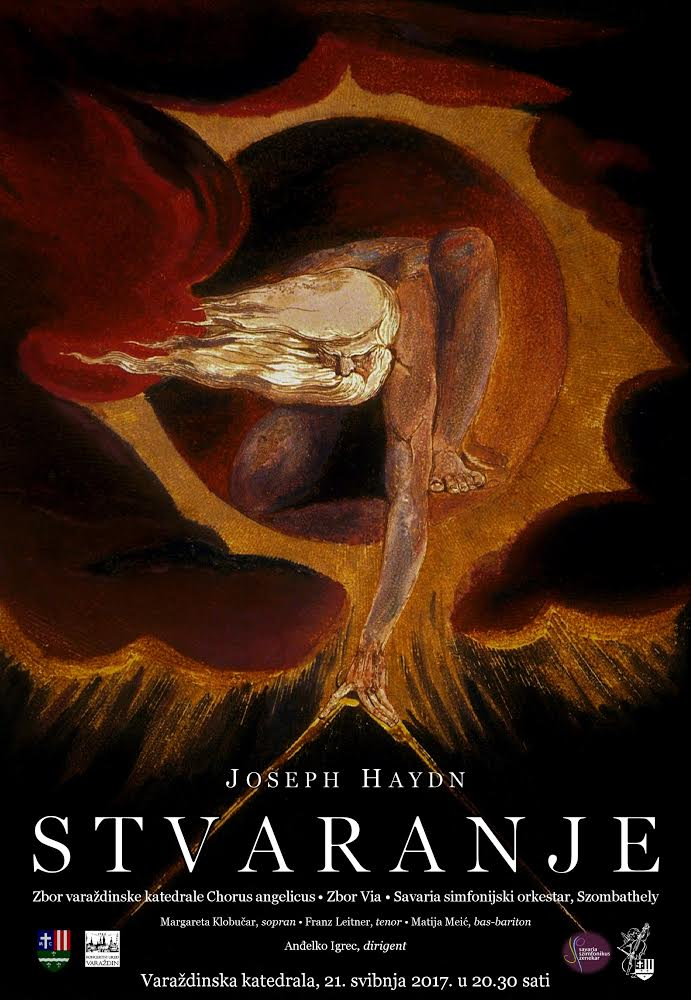 Oratorij za sole, zbor i orkestar 
 
S njemačkoga prepjevao: Sead Muhamedagić
Prvi dio
DAN PRVI
Predstavljanje kaosa
U početku stvori Bog nebo i zemlju, 
a zemlja bijaše bez obličja i prazna,
i tama bijaše na površju dubine.
A duh je Božji lebdio nad površjem i vodom,
i Bog prozbori:
Nek' bude svjetlo!
I bijaše svjetlo.
I Bog vidje svjetlo i bijaše dobro;
i Bog razluči svjetlo od tame.
Pred svetim tračkom nestadoše
crnoga mraka jezive sjene:
prvi nastade dan.
Pomutnja minu, izniče red.
Zgranuto bježi paklenih duhova četa
u ponor dubok, bez kraja,
u vječnu noć.
Očaj i bijes i strava
sunovrat njihov prate,
a jedan novi svijet
po Božjoj nastaje riječi.
DAN DRUGI
 
I Bog načini svod i pridruži vode
što bjehu ispod svoda onima što ponad svoda bjehu 
i bijaše tako.
Tad bješnjeti počeše žestoke oluje;
kao prah na vjetru razletješe se oblaci,
zrak prorezaše ognjene munje
i strahotno zatutnja grmljavina.
Iz bujice se na njegov znak izli okrepljujuća kiša,
sverazorna oluja, 
lagan pahuljast snijeg.
S divljenjem čudesno djelo gleda
vesela četa nebesnika;
i glasno odjekuje iz njihovih grla
slavopoj Stvoritelju!
Pohvala drugog dana.
DAN TREĆI
 
I Bog reče: Neka se sakupi voda pod nebom na jednom mjestu
I nek' pojavi se kopno. I bješe tako.
I kopno prozva Bog “zemljom”,
a sakupljene vode prozva “morem”;
i vidje Bog da bijaše dobro.
S tutnjem i valova pjenom
uzbibalo se more.
Izviruju brežuljci i stijene,
planinski vrhovi strše.
Dolinom proširenom
protječe široka rijeka
i kadšto krivuda.
Šumeći tiho, sve dalje klizi
dolinom mirnom svijetao potok.
I Bog reče: Neka zemlja proklija travom
i biljem što sjeme daje i voćkama plodonosnim,
što sjeme svoje u sebi imaju na zemlji;
i bješe tako.
Poljana svježe zelenilo
oku na divljenje nudi.
Ljupkošću prožet pogled
uzvisuje cvijeća blagi kras.
Balzamom bilje miriše,
teške zacjeljuju rane.
Pod zlatnim plodovima svile se grane,
šumarak hladan zaklon tvori.
Strmi je brijeg okrunjen gustom šumom.
A vojske nebeske naviještahu treći dan,
hvaleći Boga i govoreći:
Zagudite, strune, prihvatite liru, 
Neka zazvuči hvalospjev vaš!
Kličite Gospodu, moćnome Bogu,
jer on je nebo i zemlju
veličajnim odjenuo ruhom!
DAN ČETVRTI
I Bog reče: Neka budu svjetlila na svodu nebeskom,
da razluče dan od noći i zemlji podare svjetlo,
da budu znaci blagdanima, danima i godinama. I onda načini zvijezde.
U punom sjaju sad
blistavo izlazi sunce.
To ozaren je zaručnik,
on div je - ponosan, vedar,
putanjom svojom juri.
Laganim hodom, sjajem blagim
šulja se mjesec kroz tihu noć.
A širok prostor nebeski
bezbrojnih zvijezda svijetlo resi zlato.
A sinovi Božji
navješćuju četvrti dan,
nebeskim pijevom
ovako mu izvikujući moć:
Nebesa pričaju slavu Božju,
a djelo ruku njegovih
naviješta sjajni svod.
 
To idućem danu kaže dan,
a minula noć onoj što će doći:
Nebesa…
 
U cijeli svijet tad krenu riječ,
svakom da uhu zazvuči,
nikom da ne bude strana:
 
Nebesa…
Drugi dio
DAN PETI
 
I Bog reče: Nek' uskovitla se vodom vreva stvorova
što život imaju - i ptica što letjeti ponad zemlje mogu
po prostranome svodu nebeskom.
Na krilima jakim
ponosno se orao njiše
i dijeli zrak
u najbržem letu
put sunca.
Pozdrav je jutru
ševina vesela pjesma,
a ljubav guče
nježan golubinji par.
Iz svakog se grma i gaja javi
slavuja slađano grlo.
Još ne stišće mu zavist grud,
još žalošću ne odzvanja
dražesni njegov pjev.
I velike kitove stvori Bog
i živa stvorenja sva što se miču;
i sve ih blagoslovi Bog, govoreći:
Svi budite plodni, množite se!
I žitelji zraka, množite se
i pojte na svakoj grani!
Množite se i vi, stanovnici voda,
dubinu ispunite svaku!
Budite plodni, rastite, množite se,
u svom se uzradujte Bogu!
I anđeli dodirnuše besmrtne harfe
i pjevahu čudesa petoga dana.
Gordo se uzdižu
zelenilom urešeni svježim
brežuljci predivni.
Iz žila njihovih kulja
u tekućem kristalu
studeni potok brz.
U veselu kruženju leluja
u letu se njišući zrakom
živahnih ptica jato.
Šarenog perja sjaj
u izmjeničnu uzdiže letu
zlaćano sunčevo svjetlo.
Svijetlom se iskri mokrinom
riba što vješto se skriva
u kovitlanju neprestanom.
S najdubljeg morskog dna
Levijatan valja se zmaj,
na valu sav u pjeni.
Koliko li je djela Tvojih, o Bože?!
Tko će im pojmiti broj?
Tko, Bože, tko! -
tko će im pojmiti broj?!
Velik je Bog u moći svojoj,
vječna mu ostaje slava.
DAN ŠESTI

I Bog reče: Neka pohrle zemljom stvorovi živi, po vrsti svojoj:
stoka i gmižući crvi i životinje zemaljske svakojakih vrsta.
Odmah se otvori zemljino krilo,
a ona na Božju rađa riječ
stvorove svake vrsti
u punom rastu i bez broja.
Ričući radostan i lav je sada tu.
Eno i tigra sa zglobovima jakim.
I dičnu glavu hitri tad podiže jelen.
Lepršave grive kaska, veselo rza,
pun hrabrosti i snage gizdav konj.
Na livadi pasu zelenoj
goveda u krda složena.
Na pašnjacima poput klasja svud
ovce su blage, vunaste.
I poput praha širi se
u rojevima uzvitlanim
kukaca vojska.
U dugim povorkama
tlom gmižu razni crvi.
U punom sjaju blješti nebo,
u raskoši se diči zemlja.
Lako je perje svuda u zraku,
a vode ribom obiluju.
Teretom zvijeri pritišću tlo.
No sve još ne bje dovršeno.
Cjelini još nedostaje stvor
što djelo Božje gledat će znati,
dobroti Božjoj hvalu dati.
I Bog stvori čovjeka na sliku svoju,
na sliku Božju stvori ga on.
I stvori ih mužem i ženom.
Dah života udahnu mu u lice
i postade čovjek živom dušom.
Čašću i ugledom osnažen,
ljepotom, snagom obdaren,
put neba stoji uspravan,
čovjek je - kralj nad prirodom.
Široko čelo ponosno
mudrosti naviješta smisao.
Iz oka mu se zrcali 
duh Tvorca, dah i slika mu,
u grudima mu smještena.
Za njega, od njeg' stvorena,
supruga smjerna ljupka je.
Nevino vedra smiješi se,
dražesni odslik proljeća,
ljubav i sreću mu daruje.
I vidje Bog svaku stvar koju bijaše načinio; i to bijaše veoma dobro.
A zbor nebeski slavio je kraj šestoga dana uz glasan pjev:
Golemo djelo je gotovo,
Stvoritelj vidi, veseli se.
Nek' odjekne nam veselje,
Gospodu hvala - naš je pjev!
U tebe oči sve uprte su,
Gospode, hranu ti nam daj,
raširi ruke svoje -
i nasitit ćemo se svi.
Čim lice svoje odvratiš,
tad sve se strese, ukipi.
Makneš li dašak,
sve odmah prahom postane.
Ti dahom opet dahnut ćeš,
da život novi iznikne.
Lik zemlje sad je pomlađen
dražesnom snagom.
Golemo djelo je gotovo,
Gospodu hvala - naš je pjev!
Hvaljeno neka je ime Njegovo,
jer samo On je svevišnji Bog!

Aleluja! Aleluja!
Treći dio
Iz ružinih oblaka sviće
slatkim probuđeno zvukom
jutro - mlađahno, lijepo.
Iz oblaka s nebesa
sveđ struji čisti sklad,
na zemlju se spušta.
Gledajte usrećen par,
hodaju ruku pod ruku,
a iz pogleda im sja
vrele zahvalnosti čuvstvo.
Glasnim će pjevati tonom
usta im hvalospjev Tvorcu.
Neka se glasovi naši
sliju u njihov poj.
Dobrote tvoje, Gospode i Bože,
puni su zemlja i nebo.
I svijet, prem golem, čudesan,
tvojih je ruku djelo.
 
Blagoslovljena nek' je Gospodnja moć,
nek' hvala mu bruji u vijeke.
O zvijezdo, svijetlija od svih,
ti nam najvješćuješ dan.
Kako ga resiš, o sunce, ti!
svemira duša si, oko!
 
Navješćuj svojom putanjom
posvuda Gospodnju moć i slavu!
A ti, uresu, tješitelju noćni
sa sjajnom vojskom svojom:
svuda mu širite hvalu u hvalospjevu svom.
O, elementi, što vam snaga
sveđ nove oblike stvara
o, pare i magle,
što vjetar ih skuplja i rastjeruje:
 
Hvalbeno pojte svi Bogu Gospodu,
poput imena mu golema moć.
Blagim ga šumom hvalite, vrela!
Pognite krošnje, stabla!
Miriši bilje! Zapahni ga, cvijeće
predivnim miomirisom!
Vi što vam staza penje se
i vi što nisko gmižete,
vi što zrak letom režete,
vi u dolu što mokri ste:
O zvijeri, Boga hvalite!
Sve što god diše neka hvali ga!
Gajevi tamni, brda, doline,
svjedoci naše hvale.
Odzvanjajte svagda, rano i kasno
našim hvalospjevom.
Slava ti, Bože! Stvoritelju, slava!
Iz riječi tvoje nastade svijet.
Tebi se klanjaju zemlja i nebo,
mi hvalimo te zanavijek.
Dužnost smo prvu ispunili,
Stvoritelju smo zahvalili.
A sad me slijedi, družice života moga!
Ja povest ću te, a korak svaki,
u grud'ma novu radost budi,
i čuda svud pokazuje.
Spoznati trebaš tad
da sreću nepojmljivu
namijeni nama Gospod.
Sveudilj njega da hvalimo,
srce i um da mu predamo,
dođi i slijedi me, ja vodim te.
O ti, zbog koga nastadoh,
moj zaklon, moj štit, moj mir!
Zakon mi volja tvoja,
to Gospod odredi tako.
Pokornost tebi sveudilj
radost mi, sreću donosi.
Ženo mila, sveđ uz tebe
divno vrijeme prolazi.
Svaki tren je pun miline,
briga je ne remeti.
Mužu mili, sveđ uz tebe
vedro srce treperi.
Tebi pripada moj život,
ljubav tvoja plaća mi.
Rosnog li jutra!
O, kako snaži me!
Prohladna večer!
Kako osvježava!
Kako je pitak
okruglih plodova sok!
Dražestan baš je
cvjetova slađan vonj!
Ali bez tebe - što će mi -
 
Jutarnja rosa!
 
Večernji lahor.
Plodova sok!
 
Cvjetova vonj.
S tobom je svaka radost veća,
s tobom je dvostruko uživam.
S tobom mi blaženstvo je život,
tebi nek svagda je posvećen.
Sretnog li para! Svagda
budite sretni! Neka vas mahnitost
ne zavede da želite više
nego što imate; da znate više
nego što trebate!
Iz svih grla Gospodu pojte!
Za sva mu djela zahvalite!
Neka na slavu njegova imena
odjekne divna pjesma hvalbena!
Jer slava Gospodnja vječna je sveudilj!
Amen! Amen!